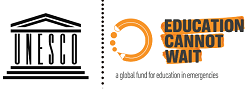 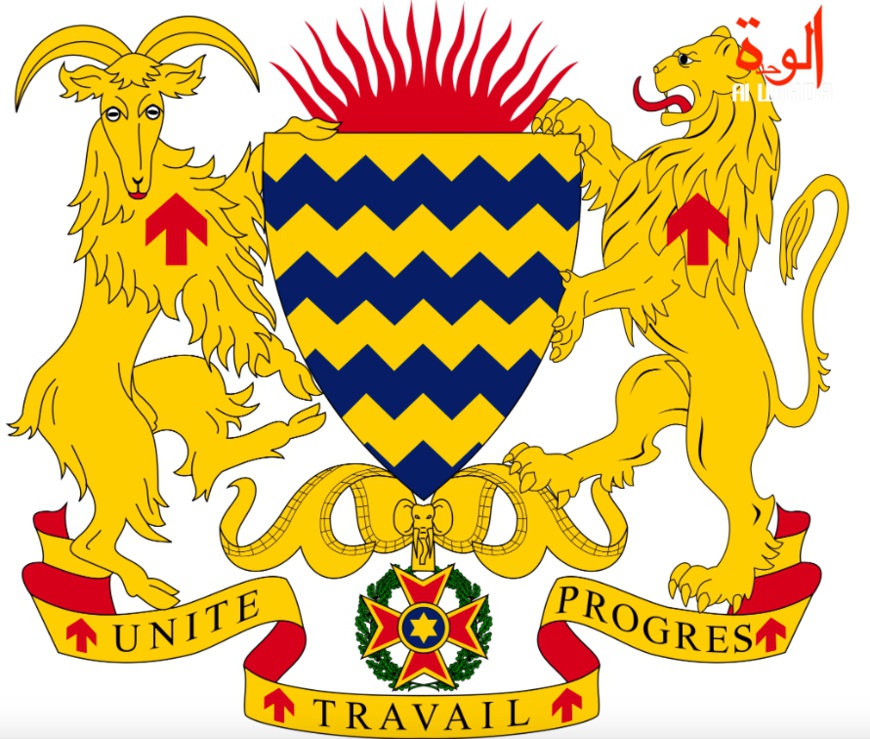 #Nom de l’Institution

Nom de la Classe
Nom du Module
SESSION INTRODUCTIVE
Insérer une image pour reconnaitre le module
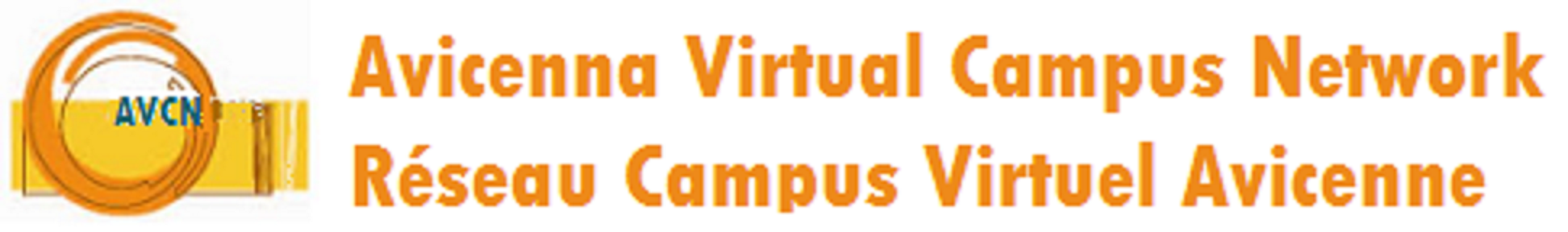 Date : 2020
Equipe de Production de l’Institution
[Speaker Notes: Bonjour à tous, Chers Elèves de la ……………, Je suis …………………………….……. votre enseignant.]
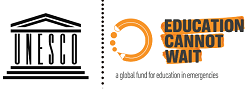 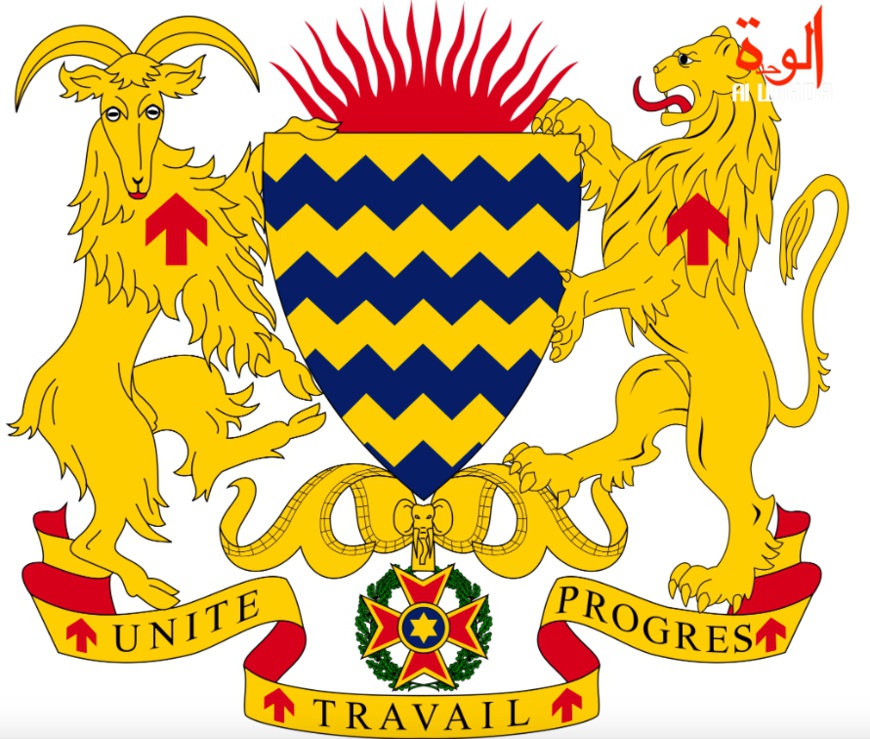 SOMMAIRE DE LA SÉQUENCE
SESSION INTRODUCTIVE

Introduction au Module 

Les objectifs d’apprentissage du module

Les pré requis
Insérer une image pour reconnaitre le module
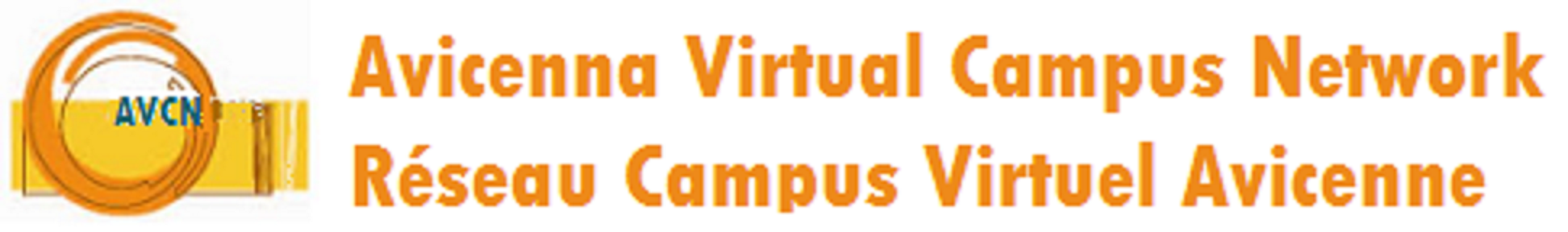 Date : 2020
Equipe de Production de l’Institution
[Speaker Notes: Enfin les pré requis nécessaires à une bonne assimilations des connaissances présentées lors de ce module.]
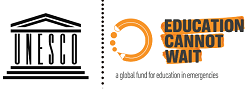 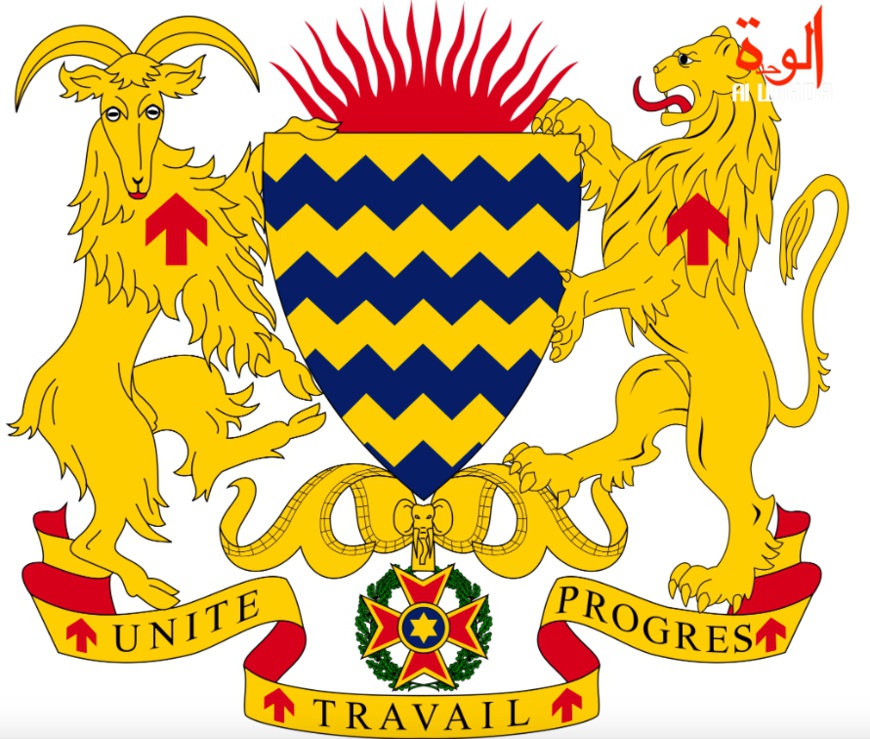 Introduction au Module
Présentation du Module :
Compétence 1
Compétence 2
organisation pédagogique en (Nombre) sessions d’apprentissage

     Session Introductive 

     Session 2 : ……………………….
     Session 3 :………………………..
     Session 4 :………………………..

     Session Finale
Insérer une image pour reconnaitre le module
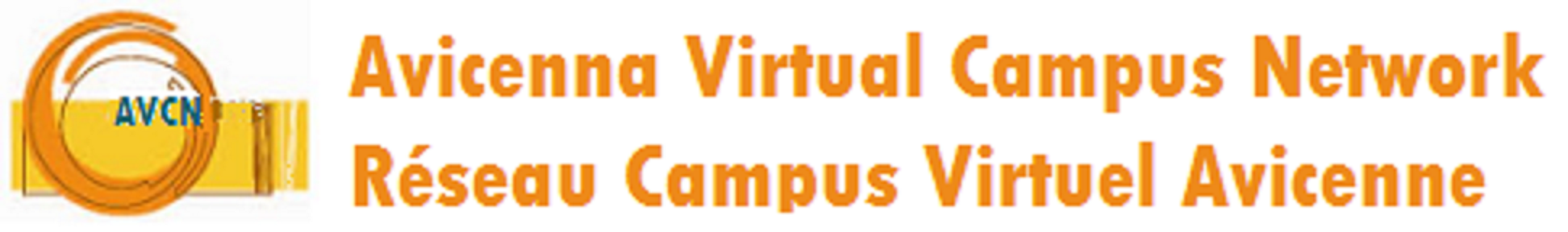 Date : 2020
Equipe de Production de l’Institution
[Speaker Notes: Le module se termine par une synthèse, qui nous permet de parcourir le module en guise de conclusion, puis propose une évaluation qui permet de vérifier le niveau de mobilisation de l’élément de compétence visé.]
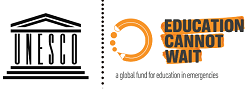 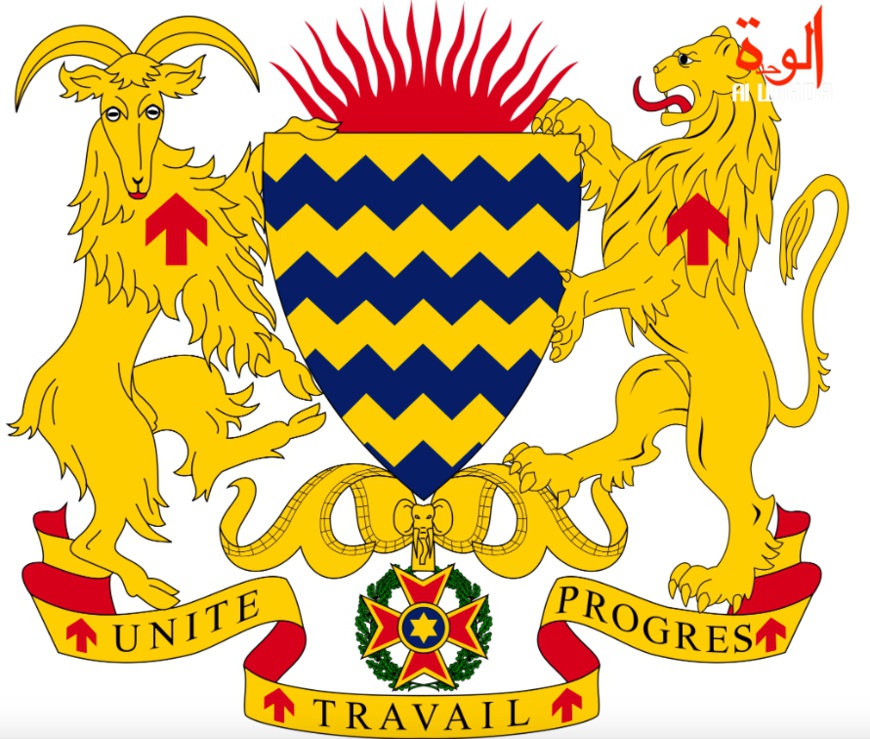 Les oBJECTIFS DU MOdule
Objectif Global : ……
Objectifs Spécifiques
Objectif 1 :………………………. 
Objectif 2 :………………………. 
Objectif 3 :……………………….
Insérer une image pour reconnaitre le module
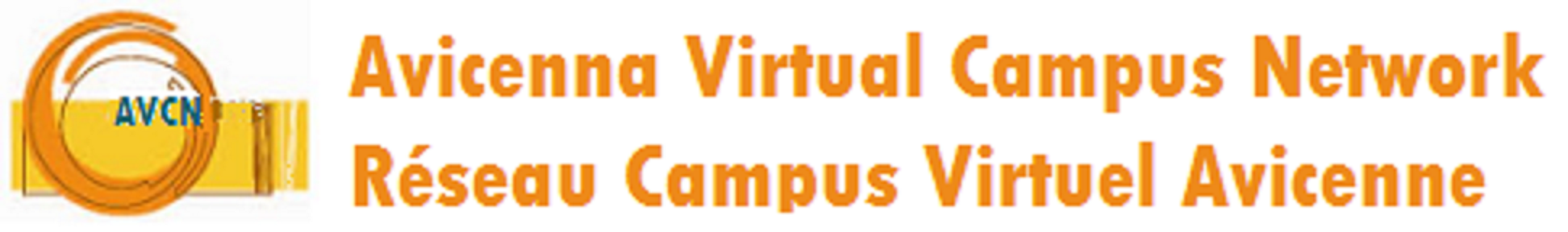 Date : 2020
Equipe de Production de l’Institution
[Speaker Notes: Objectif 3]
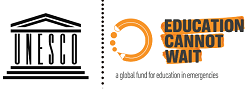 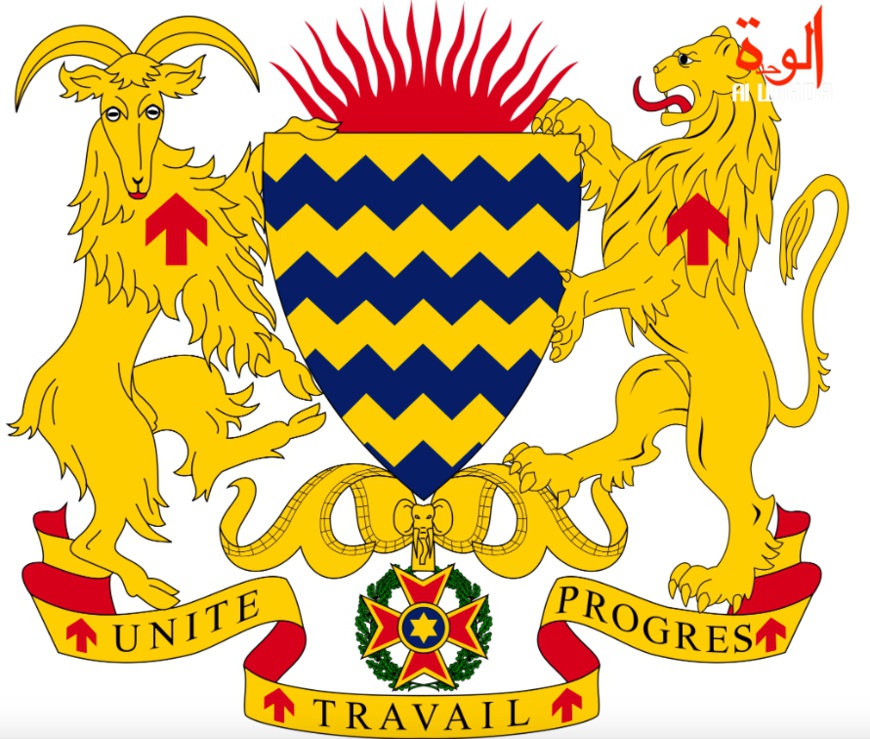 Les connaissances pre-requises

PREREQUIS 1

PREREQUIs 2

PREREQUIS 3
Insérer une image pour reconnaitre le module
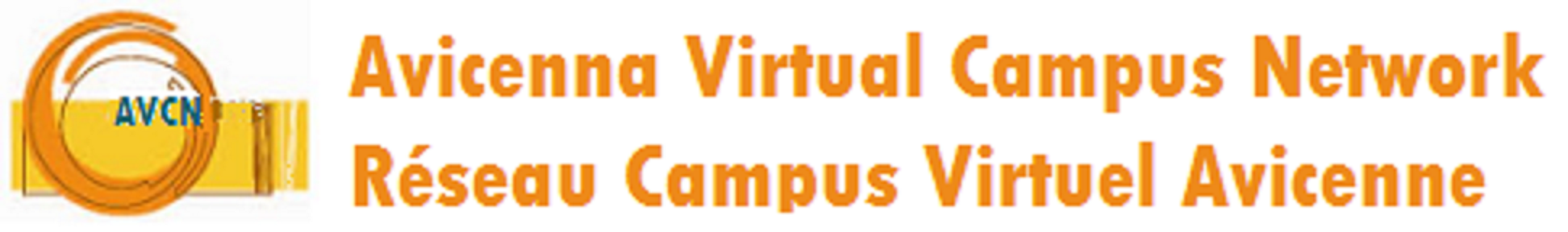 Date : 2020
Equipe de Production de l’Institution
[Speaker Notes: PREREQUIS 3]
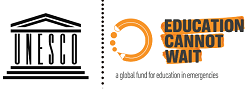 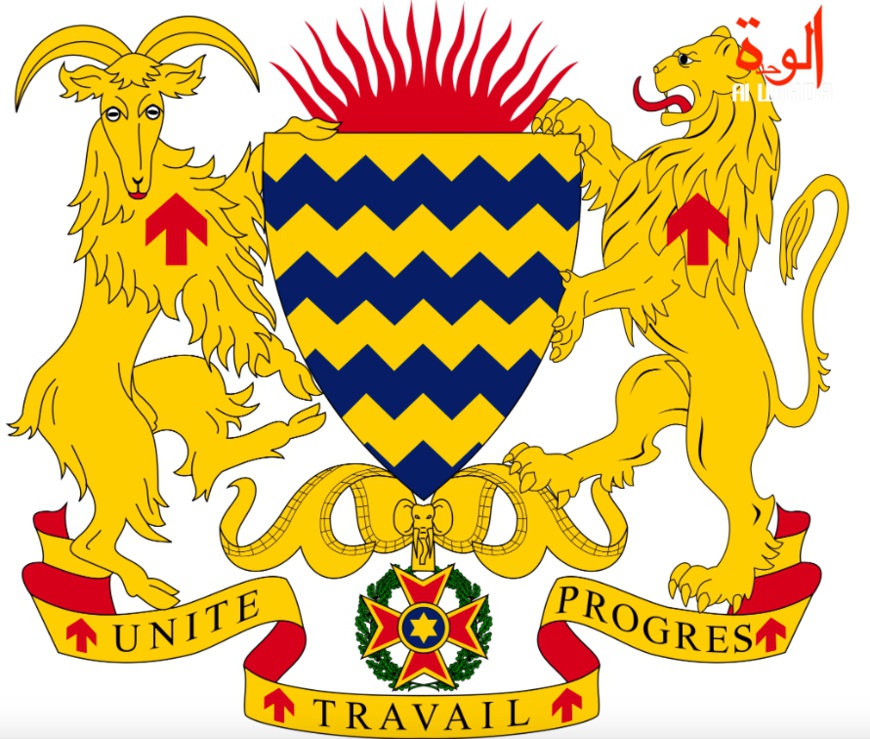 CONCLUSION
Insérer une image pour reconnaitre le module
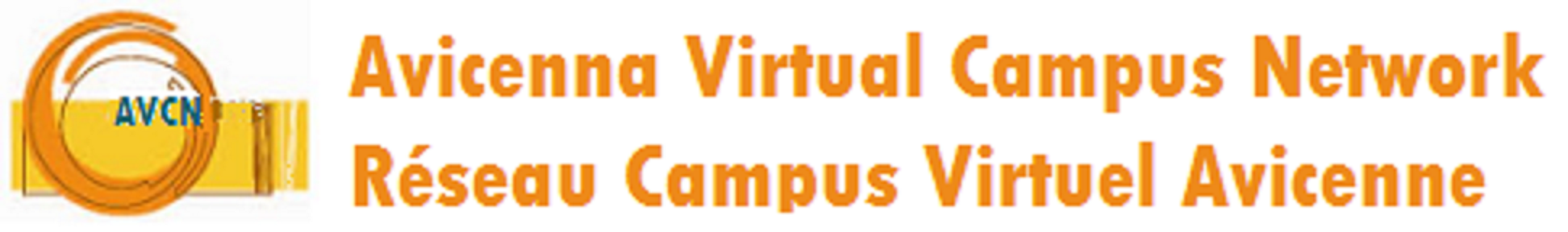 Date : 2020
Equipe de Production de l’Institution
[Speaker Notes: Nous voila au terme de cette Session introductive à notre module de……..]